শুভেচ্ছা
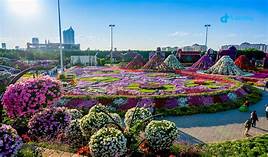 পরিচিতি
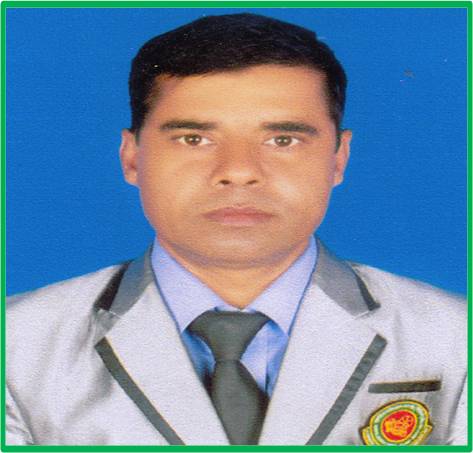 শিক্ষক 
 মোঃ জাহাঙ্গীর আলম  , 
সহকারী শিক্ষক 
(শারীরিক শিক্ষা ) 
বিডিপি মাধ্যমিক  বিদ্যালয় , 
গাজীপুর সদর , গাজীপুর ।
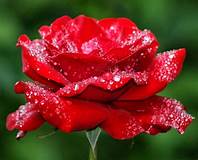 পাঠ 
শ্রেণি- নবম/দশম। 
বিষয়ঃ শারীরিক শিক্ষা, স্বাস্থ্য বিজ্ঞান ও খেলাধুলা । 
অধ্যায়- প্রথম , 
পাঠ-  ০৪  । 
বিডিপি মাধ্যমিক বিদ্যালয় 
গাজীপুর ।
নিচের  ছবি  থেকে প্রতিষ্ঠানের কোন অনুষ্ঠানের  প্রতি ইঙ্গিত  করা হয়  ?
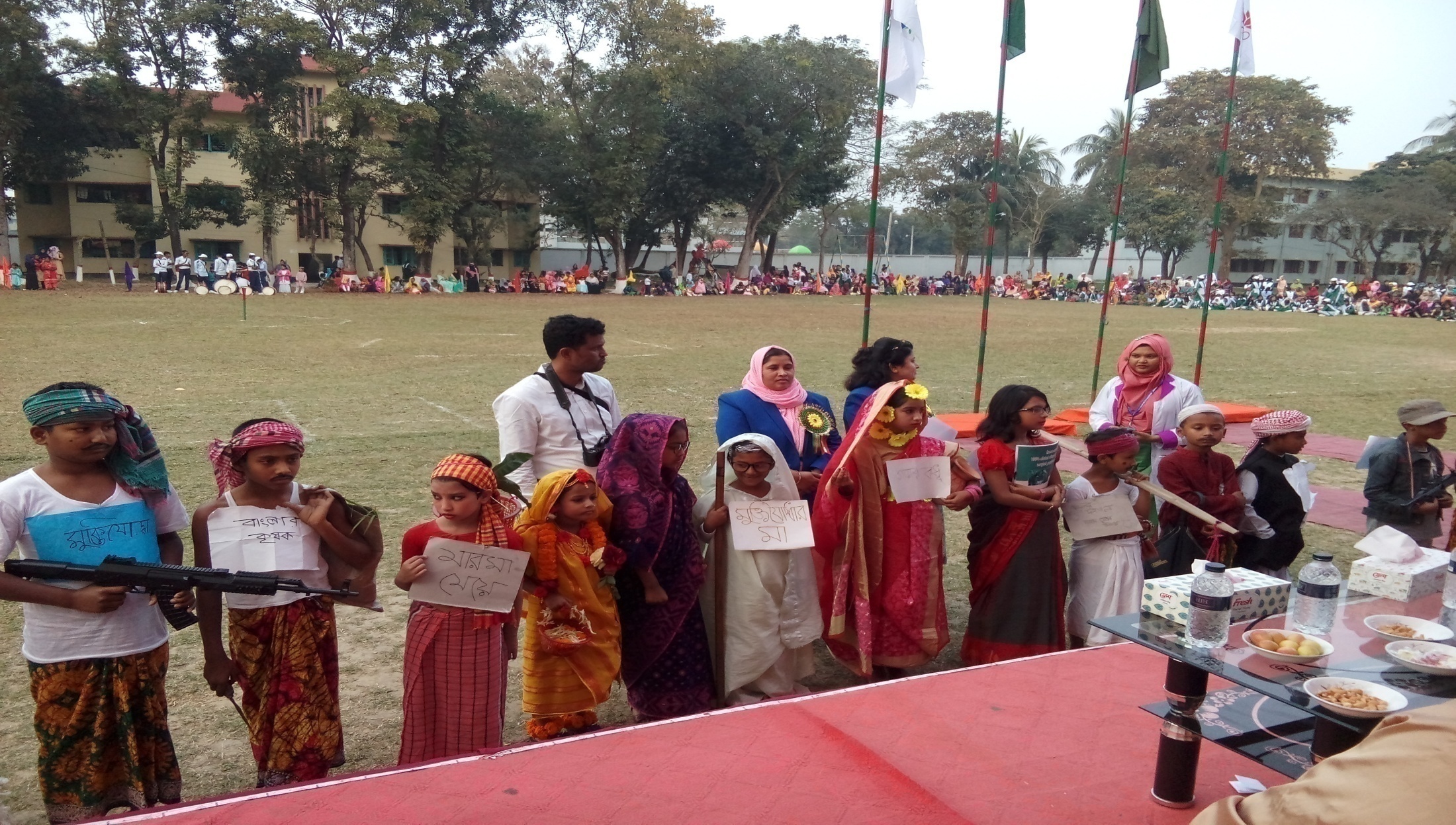 পাঠ ঘোষণা
উপরের  চিত্র  দেখে   আমরা বলতে পারি যে , বাৎসরিক  ক্রীড়া  প্রতিযোগিতার 
অংশ  বিশেষ , যা  অত্যাবশ্যকীয় ক্রীড়া  কর্মসূচি।  অতএব  আজকের  পাঠ্য 
বিষয়  হবে  শারীরিক  শিক্ষার  কর্মসূচি  ।
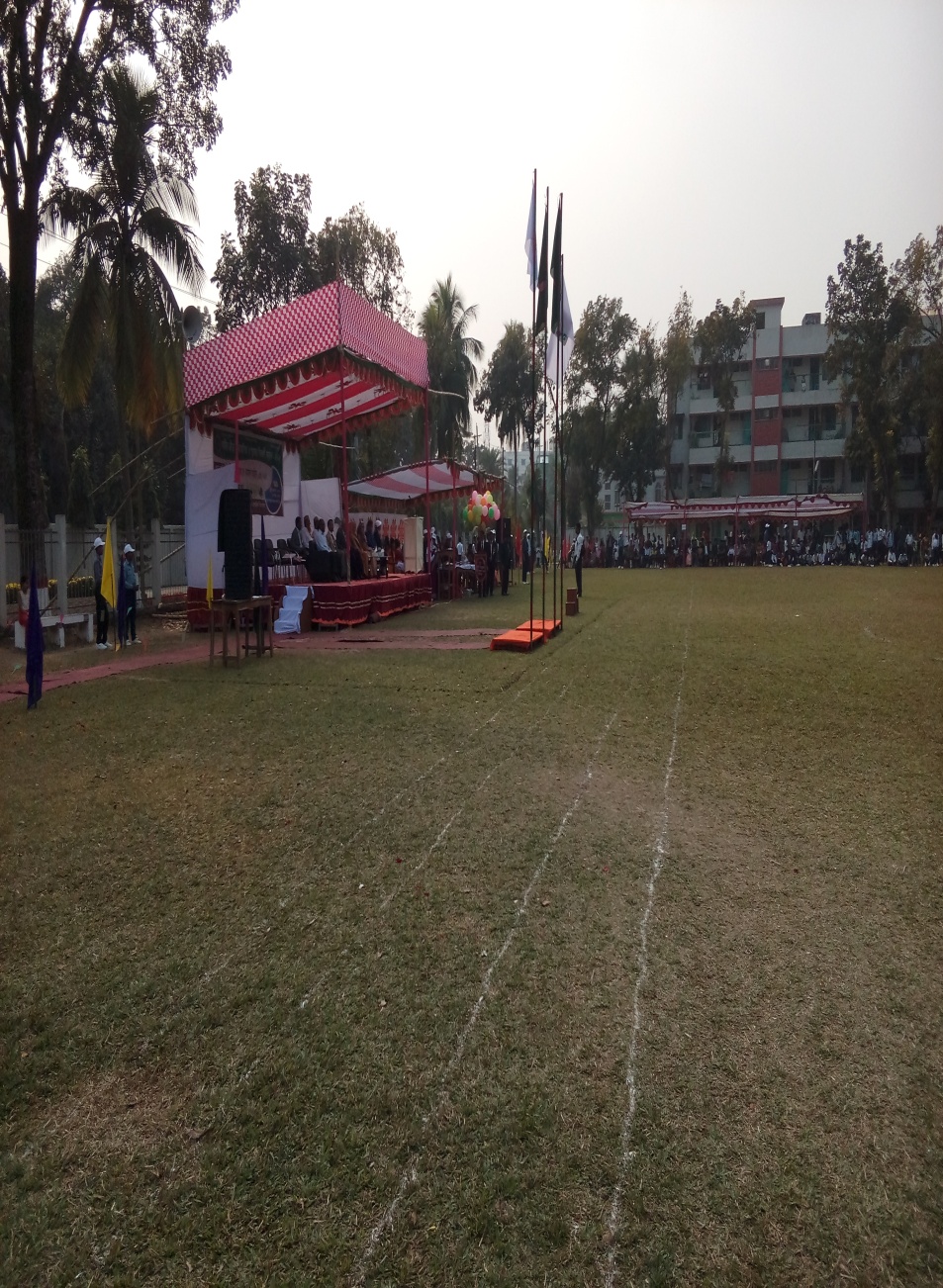 শিখনফল
## শারীরিক শিক্ষার  কর্মসূচি  জানবে। 
**  আবশ্যকীয়, অন্তঃ, আন্তঃ  ক্রীড়া  প্রতি 
যোগিতার বিষয় জানবে ।
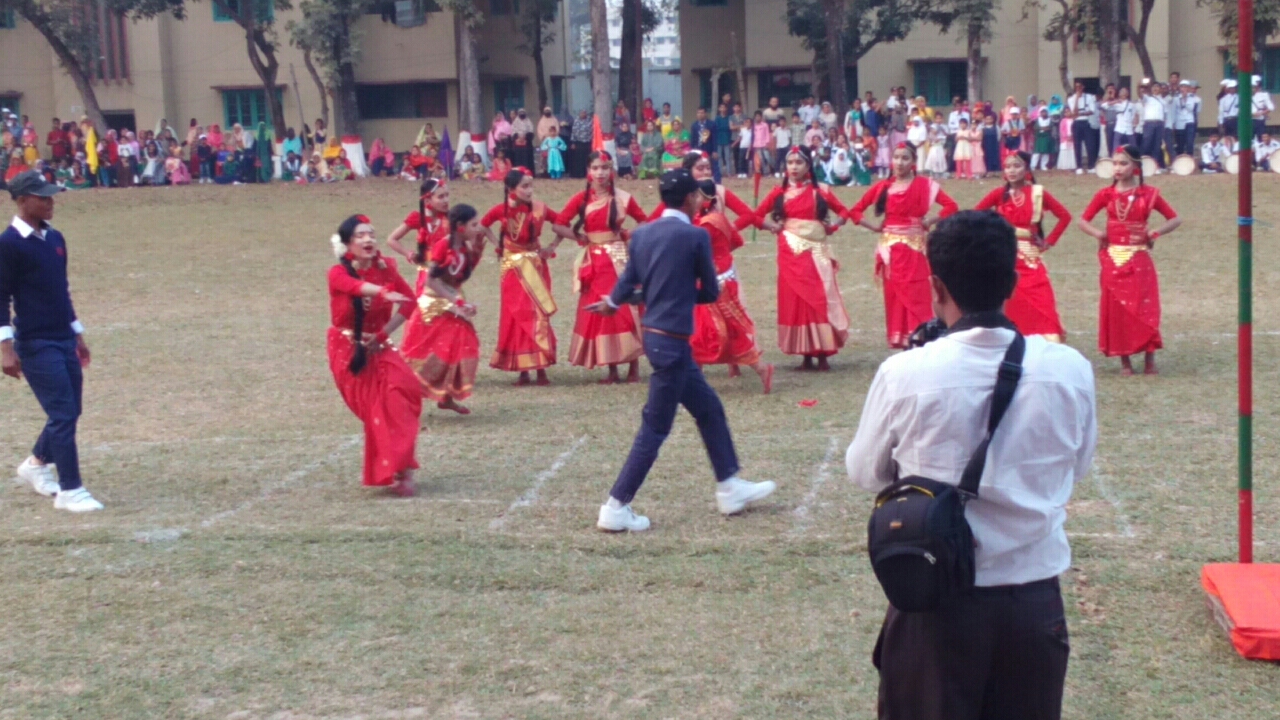 কার্যক্রম  উপস্থাপন
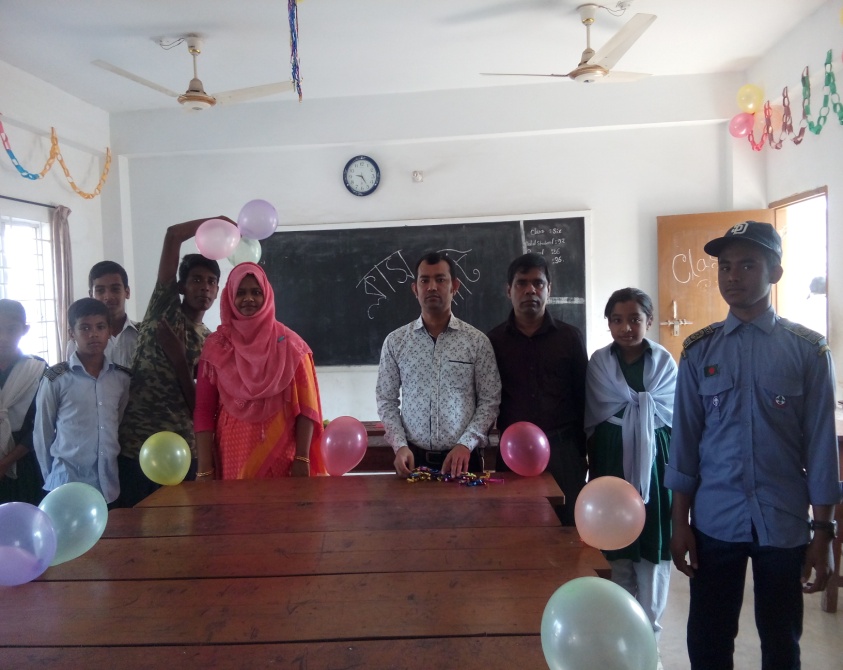 শারীরিক শিক্ষার কর্মসূচি ;  শিক্ষা প্রতিষ্ঠানে  খেলাধুলা  , ব্যায়াম  ও 
চিত্তবিনোদন , একজন শারীরিক শিক্ষক  যে ক্রীড়া  কর্মসূচি  বাস্তবায়ন 
করেন  তাই ক্রীড়া কর্মসূচি । (p .t.o)
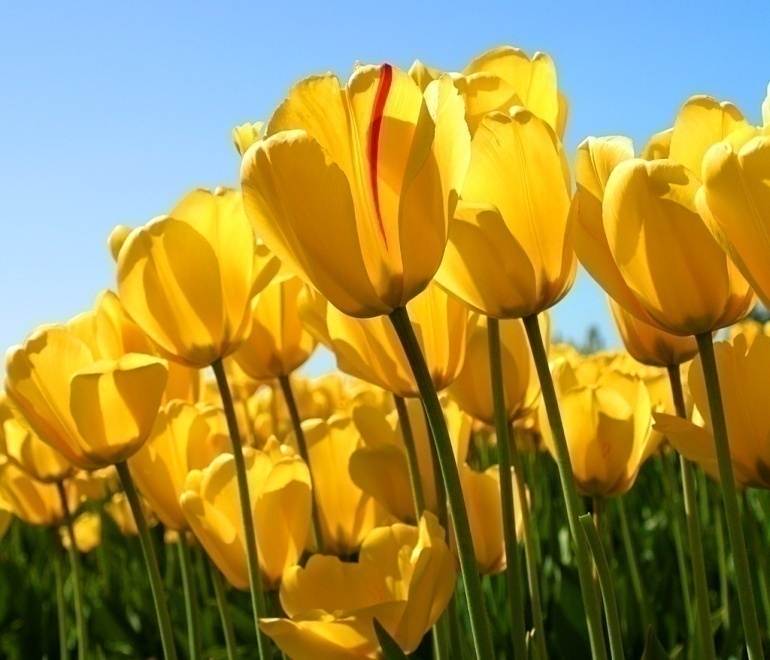 শারীরিক শিক্ষা  কর্মসূচি  তিন ভাগে  ভাগ করা  যায় ; 
০১ ) অত্যাবশ্যকীয় ক্রীড়া  কর্মসূচি           ;  যে  সকল             ক্রীড়া  কর্মসূচি প্রতিষ্ঠানে  থাকা 
আবশ্যক । যেমন – প্রাত্যহিক সমাবেশ,  শারীরিক                   শিক্ষা  ক্লাশ , প্রতিযোগিতা , 
সরকারী নিরদেশাবলি।  
০২) অন্তঃ ক্রীড়া কর্মসূচি ; বিদ্যালয়ে যে সকল ক্রীড়া         প্রতিযোগিতা   হয়ে থাকে  
তাকে অন্তঃক্রীড়া  কর্মসূচি বলে।  যেমন ;  নবম বনাম              দশম, ষষ্ঠ বনাম সপ্তম, হাউজ 
টু  হাউজ  , ফুটবল, ভলিবল   ইত্যাদি । 
০৩) আন্তঃ ক্রীড়াসূচি ; এক স্কুল  টু অন্য স্কুল  যদি                    কোন খেলাধুলা অনুষ্ঠিত  হয় 
তাকে আন্তঃ ক্রীড়া কর্মসূচি  বলে।  যেমন; ক্রিকেট, ফুটবল , ভলিবল।
শারীরিক কর্মসূচি নিয়ে  আলোচনা
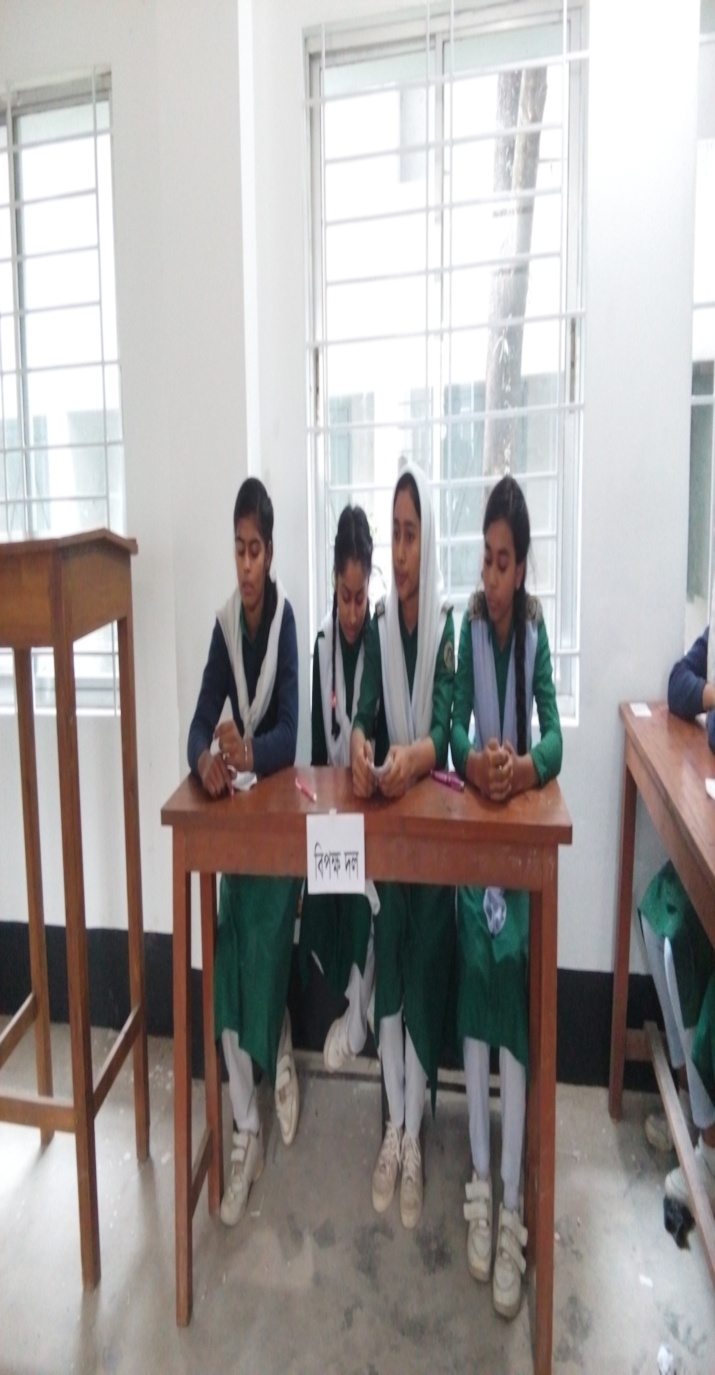 মুল্যায়ন
প্রশ্ন  করে,  বোর্ড  ব্যবহার  করে, ছবি  প্রদর্শন  করে ।  
দুর্বল , সবল   চিনহিত  করে ।
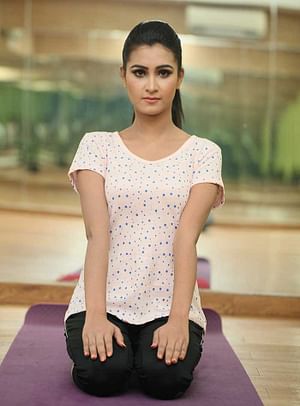 দলীয় কাজ
শিক্ষার্থীদের  নিয়ে   দল  করে  , 
ক) সাদা, খ)  নীল,  গ)  হলুদ , 
ছাত্র / ছাত্রী   অনুযায়ী  সংখ্যা।
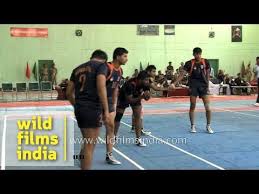 বাড়ীর কাজ
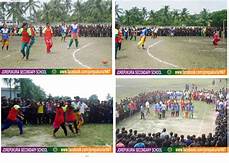 প্রথম   অধ্যায় এর  পাঠ – ১, ২, ৩, ৪ ।
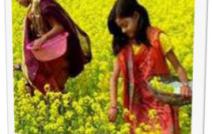 ধন্যবাদ
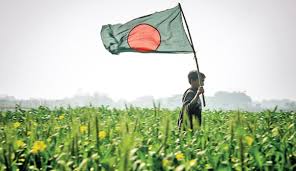